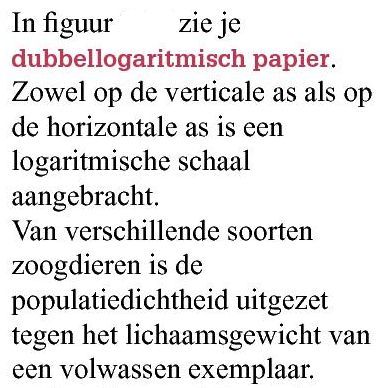 Opgave 75
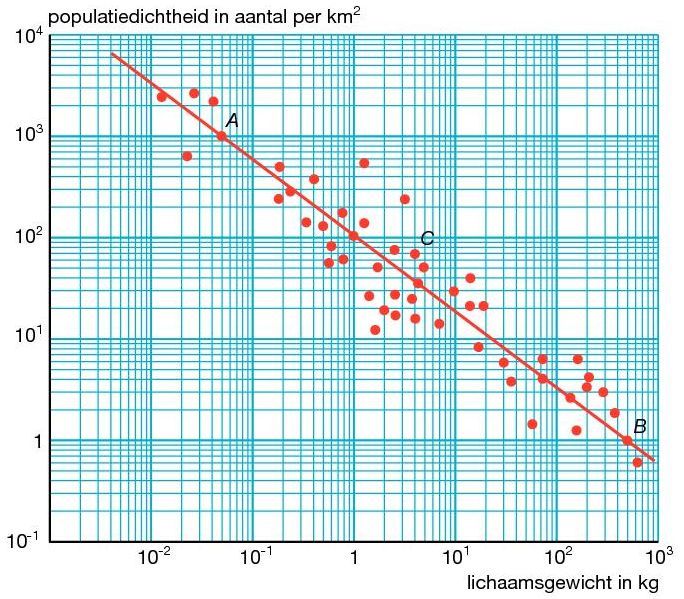 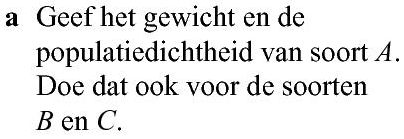 Gewicht
in kg
soort A
soort B
soort C
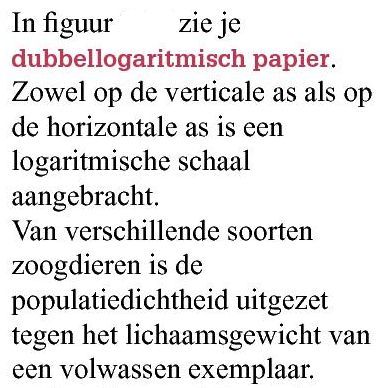 Opgave 75
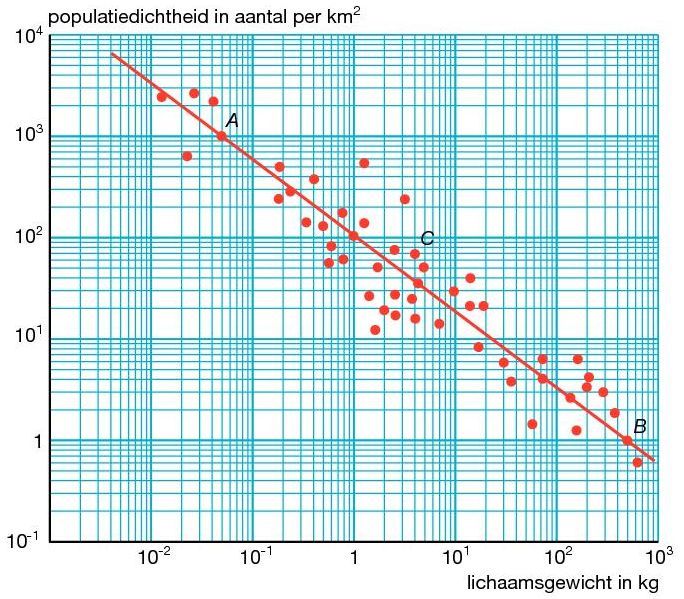 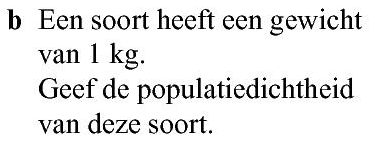 Lees af:
Opgave 75
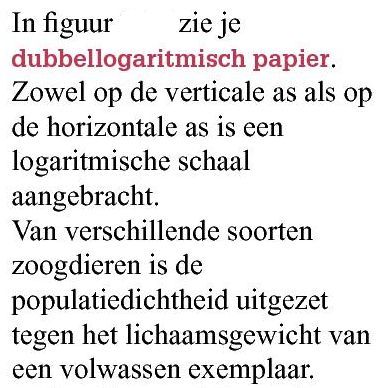 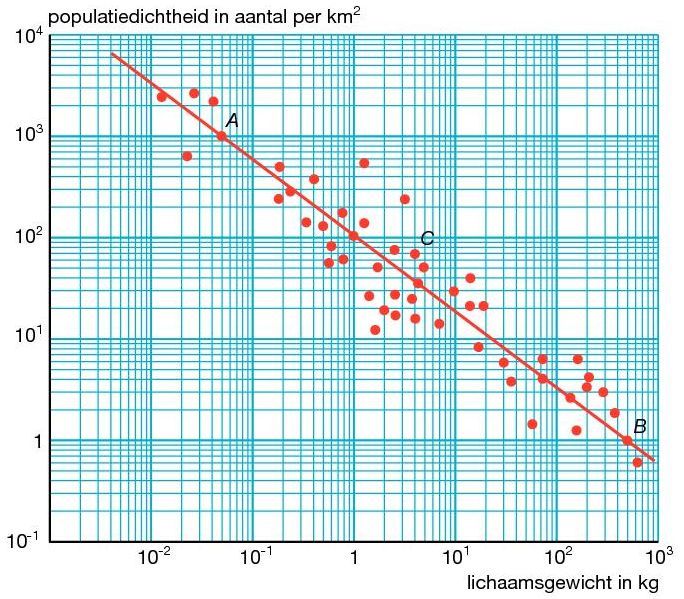 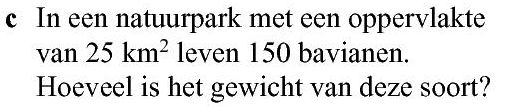 Populatiedichtheid is
Lees af: